12.01.2021
L.O: Convert fractions to percentages.
S.C: Recall what percent means.
Recognise relationship between fractions and percentages.
Use knowledge of fractions to convert to percentages.
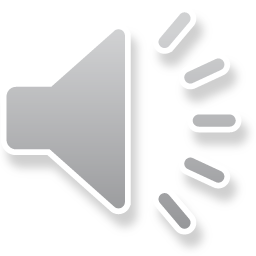 Percentages
Percent (%) means out of 100.
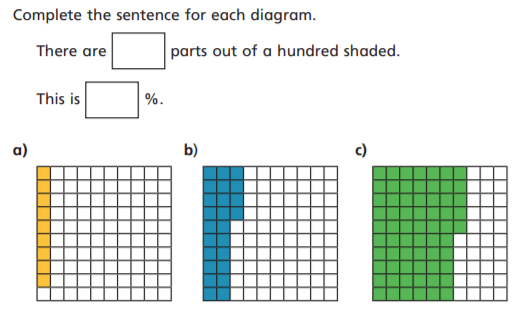 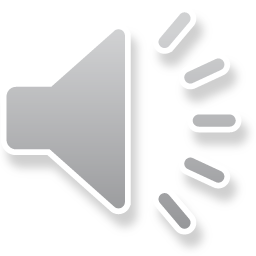 a) There are 9 parts out of 100 shaded. 
This is 9%.
b) There are 24 parts out of 100 shaded. 
This is 24 %.
C) There are 65 parts out of 100 shaded. 
This is 65 %
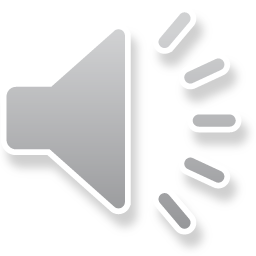 Can you write the fraction to go with each bar model?
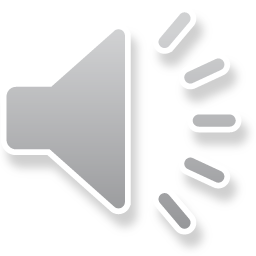 30
30/100       3/10
70
70/100      7/10
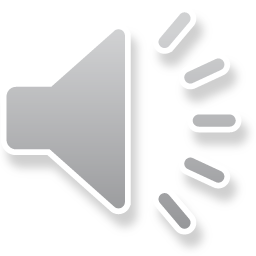 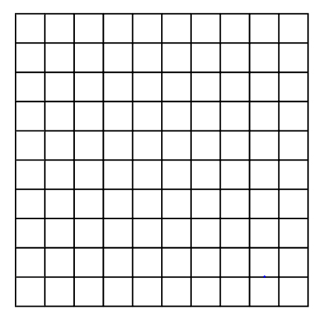 Use the 100 square to help you workout the percentages.
Remember:
1/100 = 1%
10/100=1/10=10%
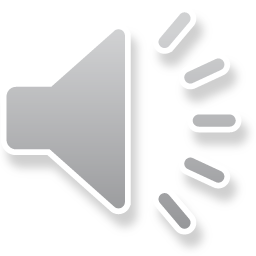 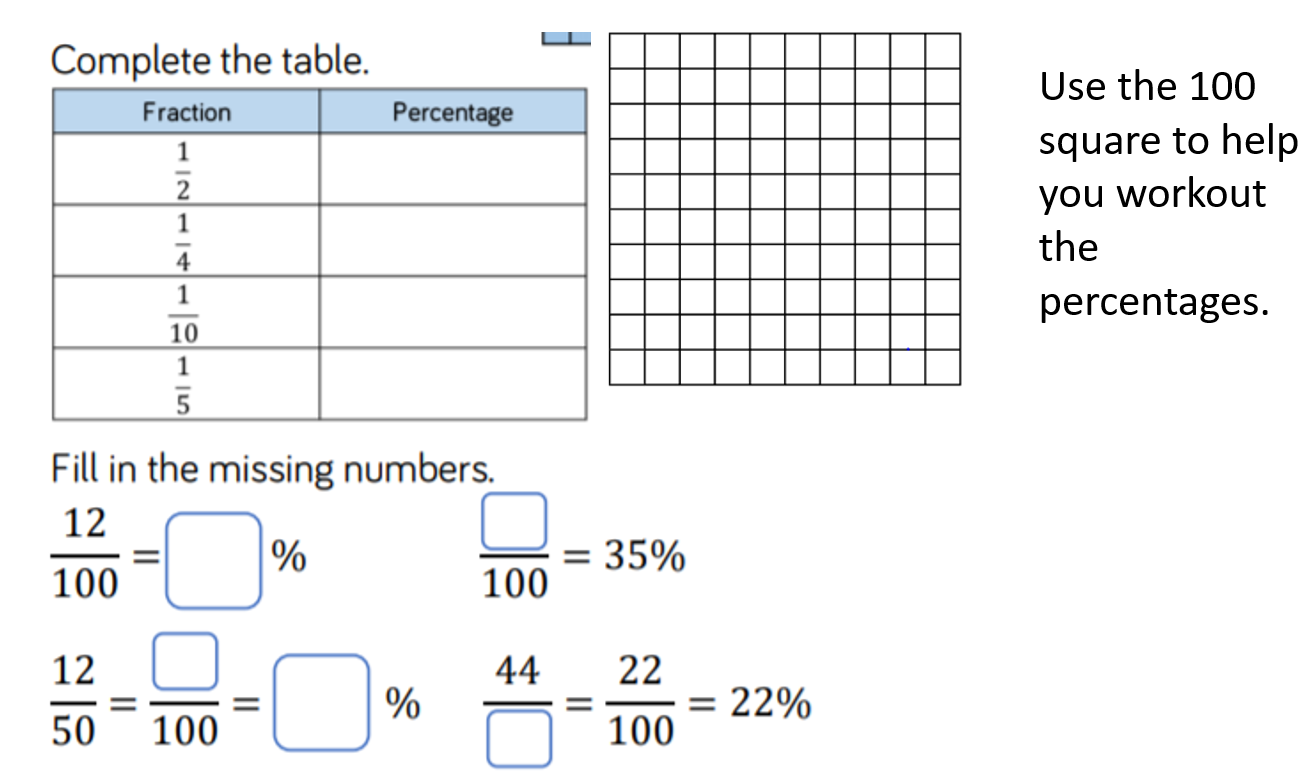 50%
25%
10%
20%
35
12
24
24
200
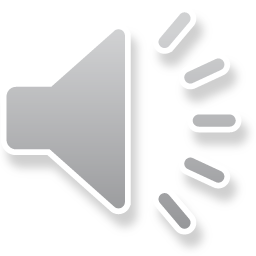 Rehearsal questions
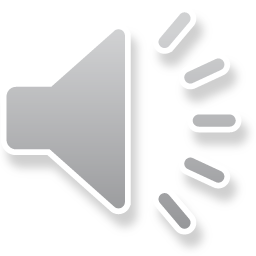 40
65
70
50
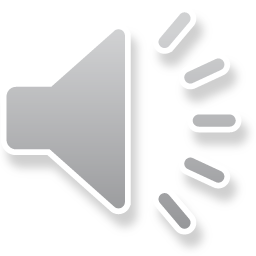 Challenge 1
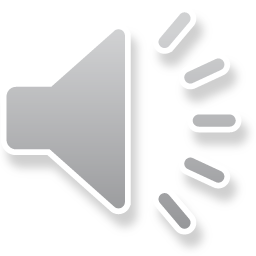 Challenge 2
1.
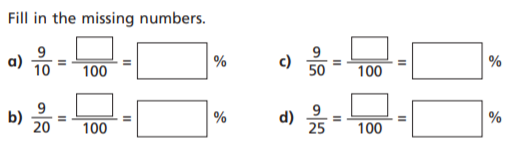 4.
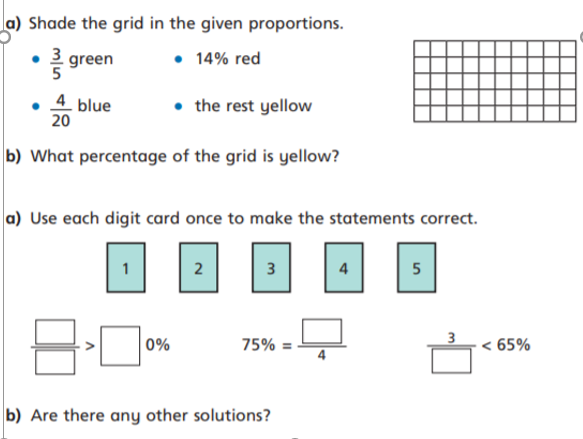 5.
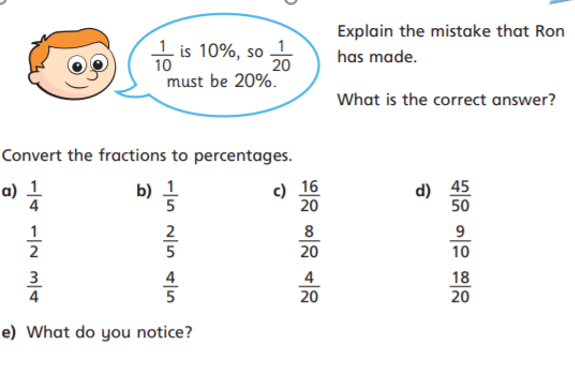 2.
3.
Additional challenges
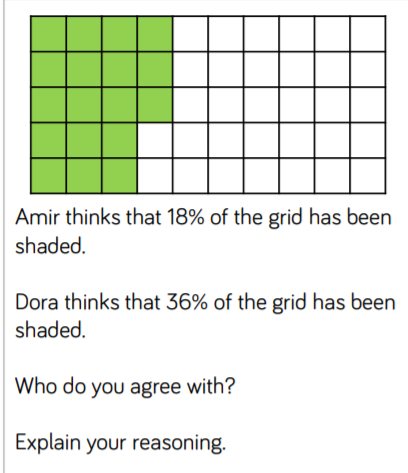 Create your own questions based on the question above for your friend or a member of your family to answer.
Answers-Challenge 1
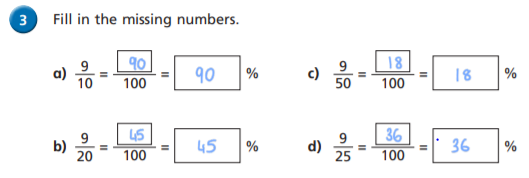 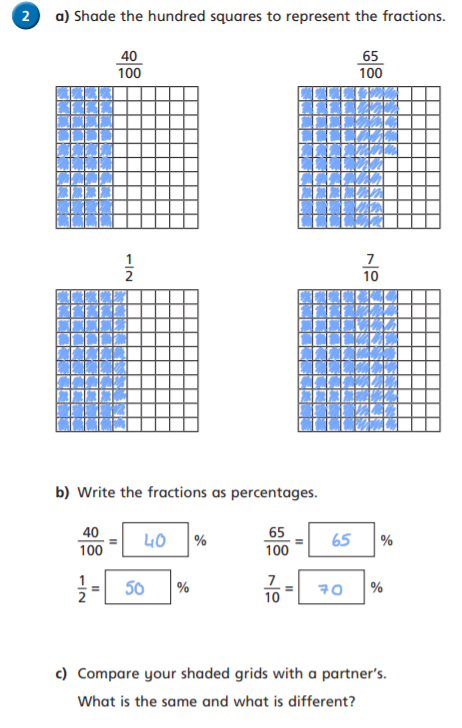 Answers-Challenge 2
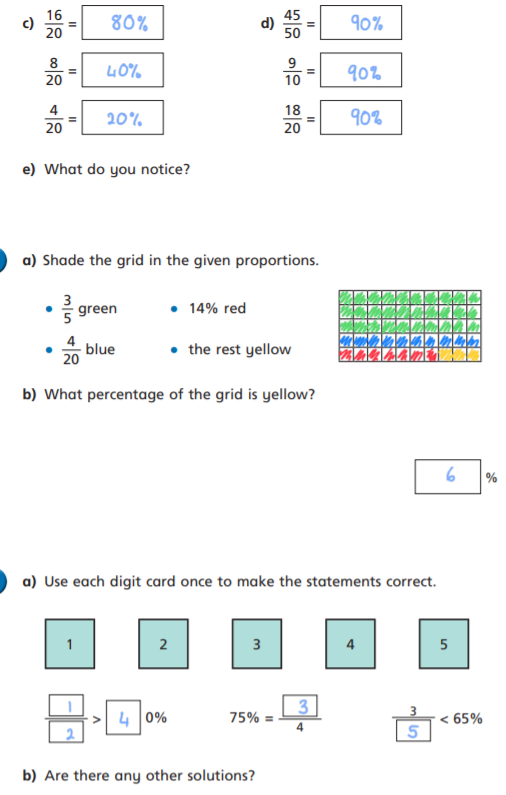 1.
4.
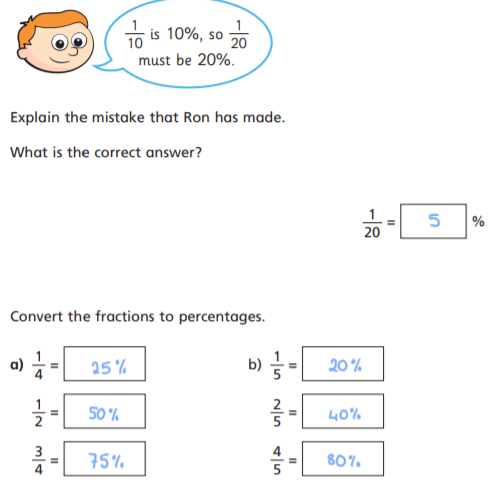 2.
5.
3.
Remember to complete your daily 8 and practise your times tables on TTRS. Can you make the top 10 this week?
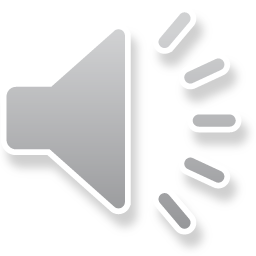